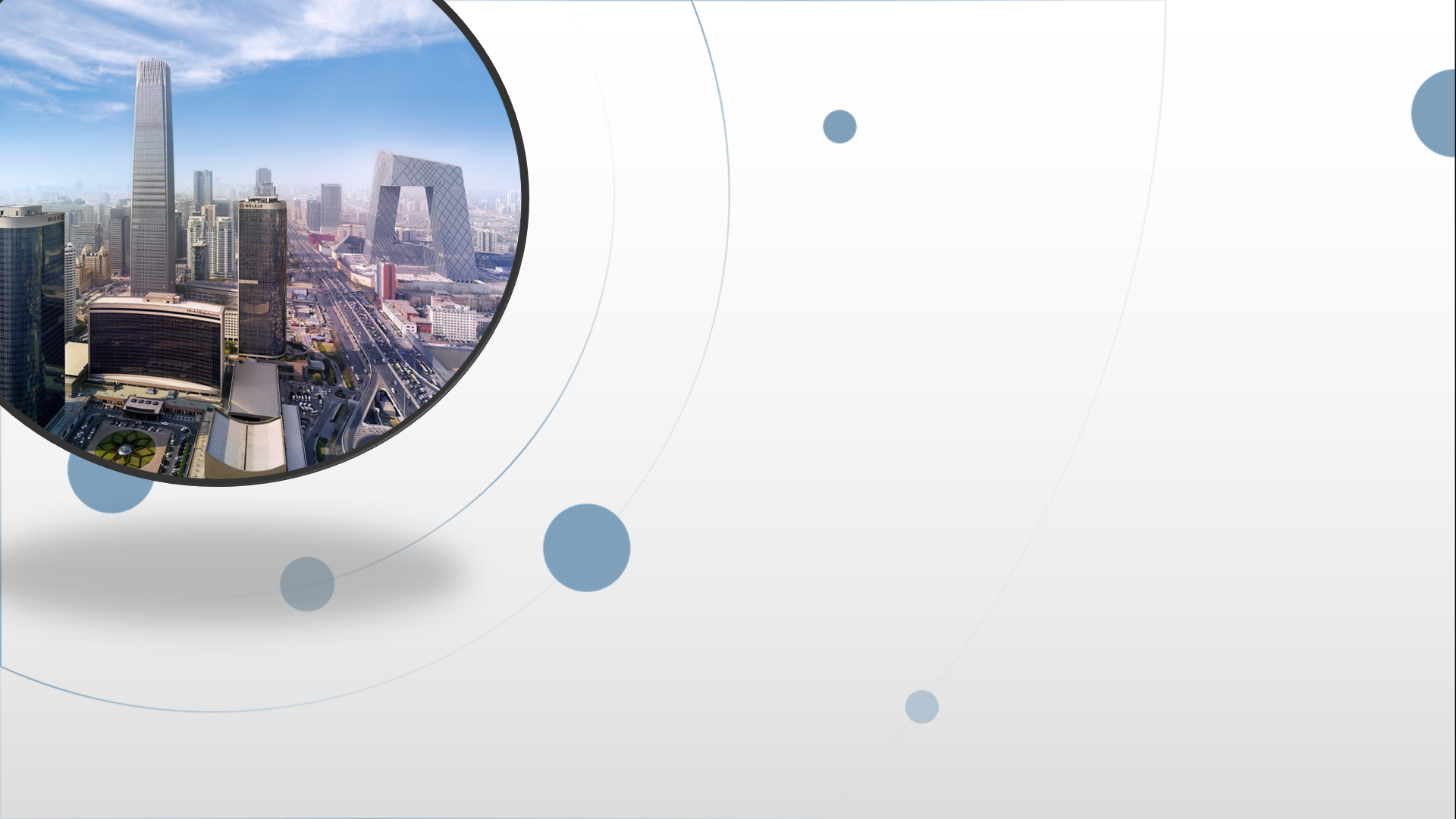 朝阳区线上课堂·高一年级化学
硫及其化合物的转化——以SO2的转化为例
北京市陈经纶中学    杨发丽
葡萄酒中的防腐剂、抗氧化剂——SO2
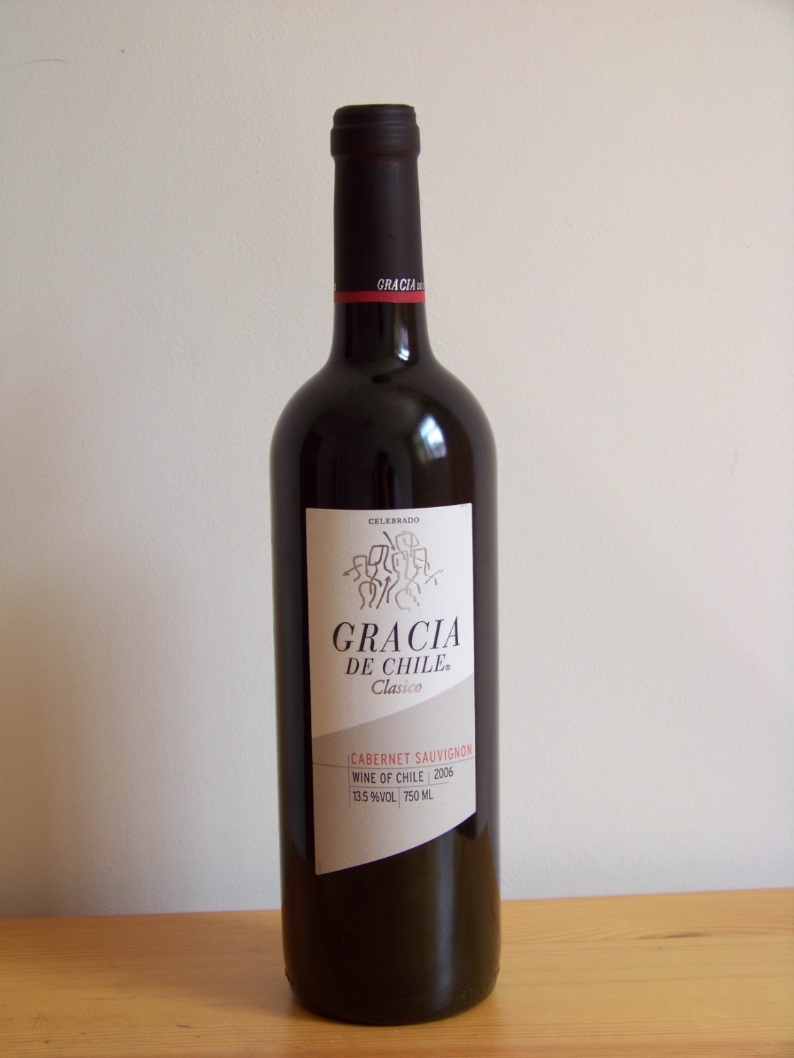 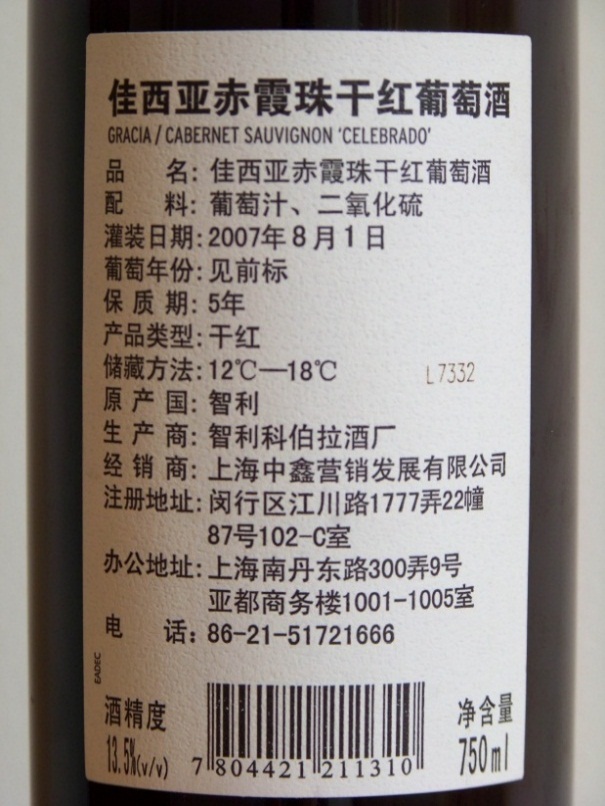 《化学·必修》第二册，P4，资料卡片
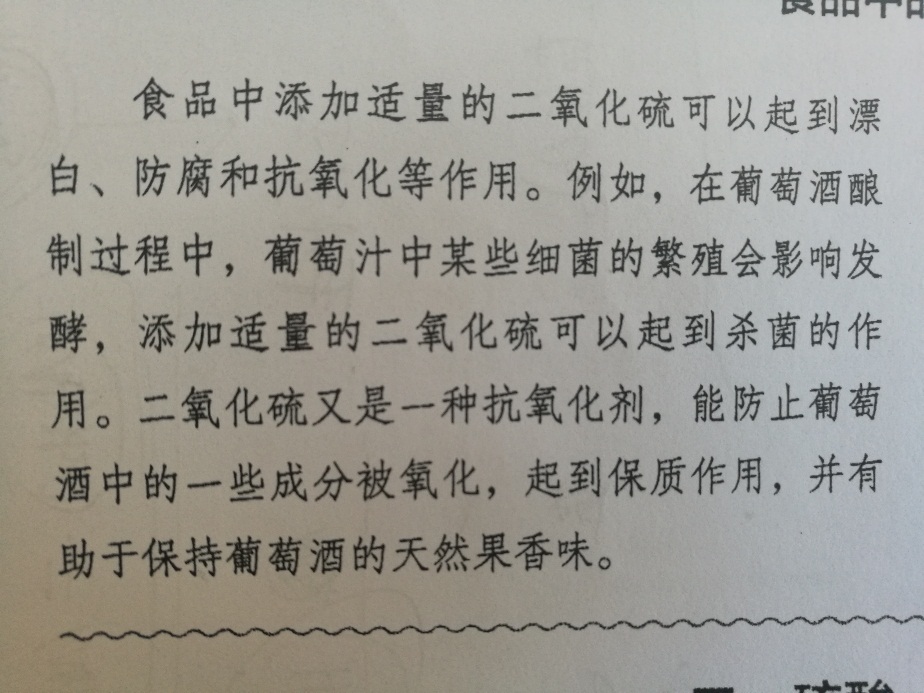 问题一：如何获得二氧化硫
根据所学知识总结生成二氧化硫的反应，并说出你的依据，书写相应的化学方程式或离子方程式（每类反应书写一个即可）。
生成二氧化硫的反应方程式
点燃
S + O2 == SO2
Cu＋2H2SO4（浓）=  CuSO4＋SO2↑＋2H2O
C  +  2H2SO4(浓)=    CO2↑ + 2SO2↑ + 2H2O
H2SO3 ⇌ H2O + SO2
Na2SO3+H2SO4 = Na2SO4+H2O+SO2↑
……
∆
∆
实验室制备SO2的常用方法
二氧化硫的来源
价态
SO3
H2SO4
SO42-
+6
H2SO3
SO32-
+4
SO2
SO2
HSO3-
S
0
-1
FeS2
-2
H2S
Cu2S
物质分类
氧化物的水化物
盐
单质
氧化物
硫化物
氢化物
生活中的二氧化硫来源
资料：煤、石油和某些金属矿物中含硫或硫的化合物，因此燃烧或冶炼时，往往会生成二氧化硫。
1.燃烧硫铁矿（FeS2）
4FeS2+11O2==2Fe2O3+8SO2 ↑
高温
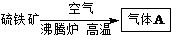 2.火法炼铜
Cu 2 S  +  O 2            2Cu  +SO 2 ↑
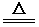 生活中的二氧化硫的来源
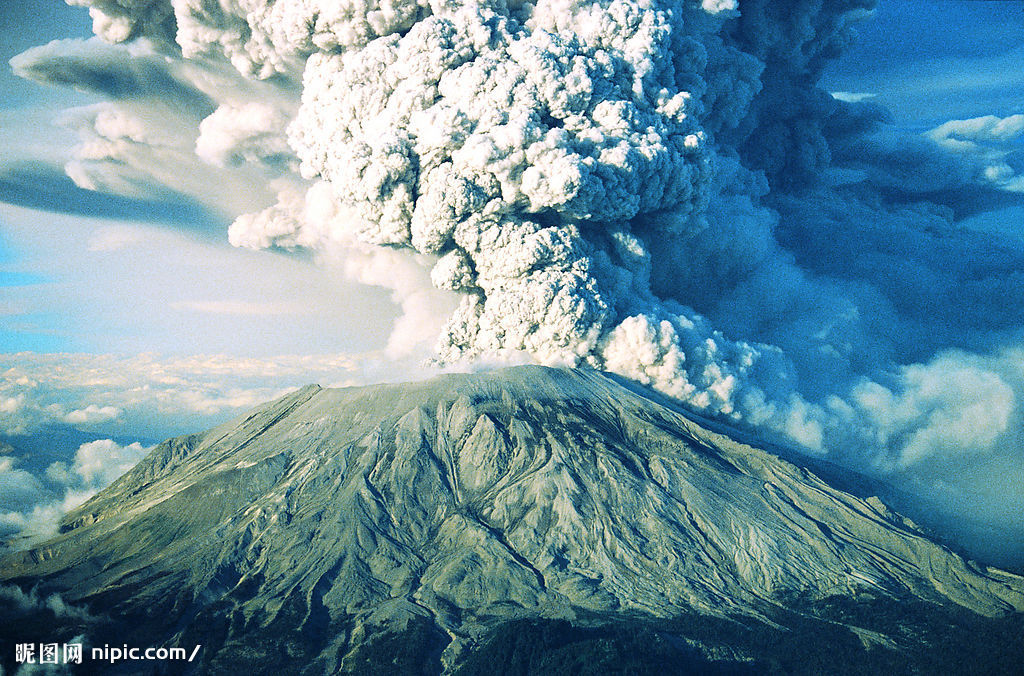 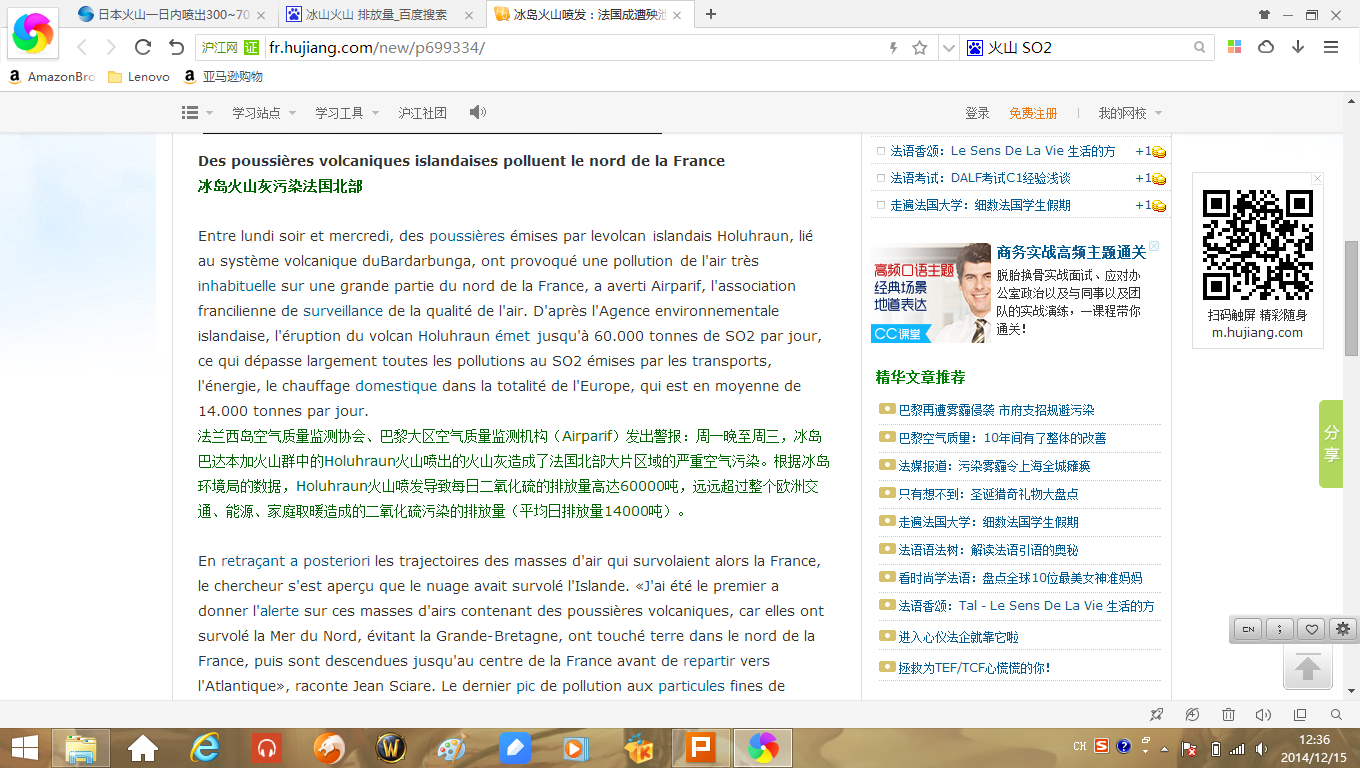 根据冰岛环境局的数据，火山喷发导致每日二氧化硫的排放量高达6万吨！
生活中的二氧化硫来源
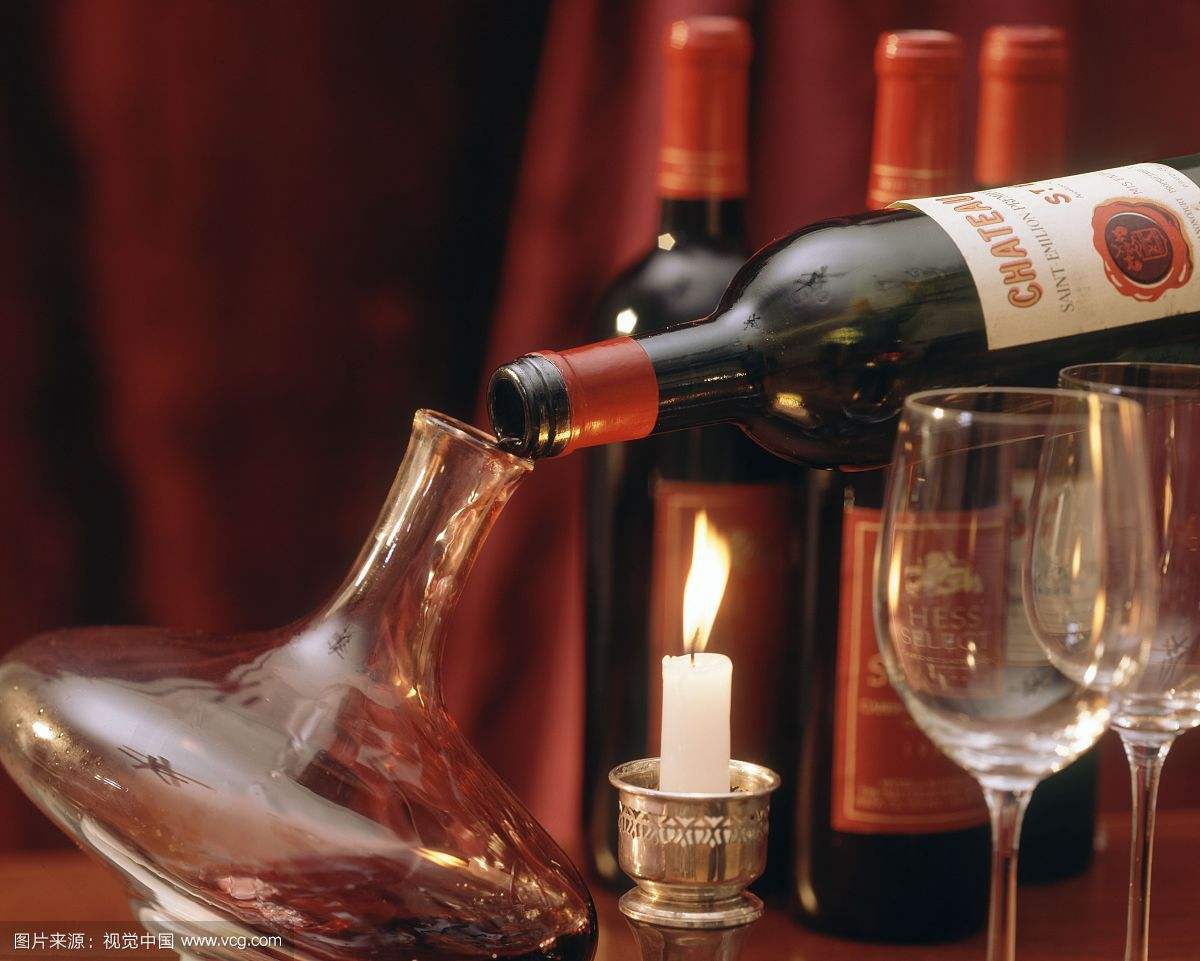 葡萄酒保存：
硫磺蜡烛放在酒桶里燃烧后再装葡萄酒。
问题二：如何添加二氧化硫
→添加亚硫酸
直接通气体无法控制二氧化硫的量
H2SO3 ⇌ H2O + SO2
间接加入
直接加入
消耗自身体系还原剂：加速酒的氧化腐败
高价转化
点燃
S+O2  =  SO2
+4
S2O52-+2H+=H2O+2SO2
平价转化
添加焦亚硫酸钾：
低价转化
葡萄酒中“间接加入的二氧化硫”
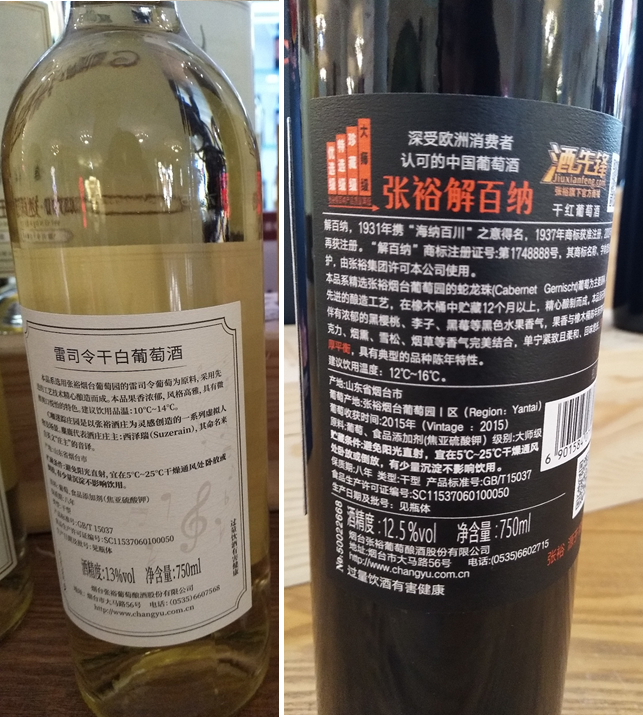 原料：葡萄、食品添加剂
（焦亚硫酸钾
k2S2O5）
SO2+KOH =KHSO3

2KHSO3 = K2S2O5 + H2O
△
OH-
H+
SO2
-H2O
KHSO3
K2S2O5
[Speaker Notes: 这个过程当中把二氧化硫的转化应用的非常到位! 我们也可以感受到，这葡萄酒中凝聚着我们广大劳动人民的智慧！]
葡萄酒中SO2的用量标准
《化学·必修》第二册，P4，资料卡片
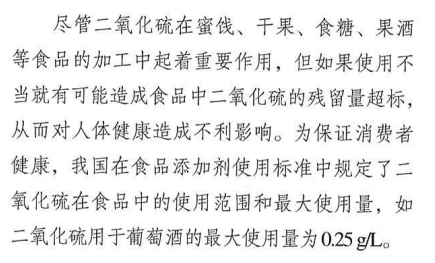 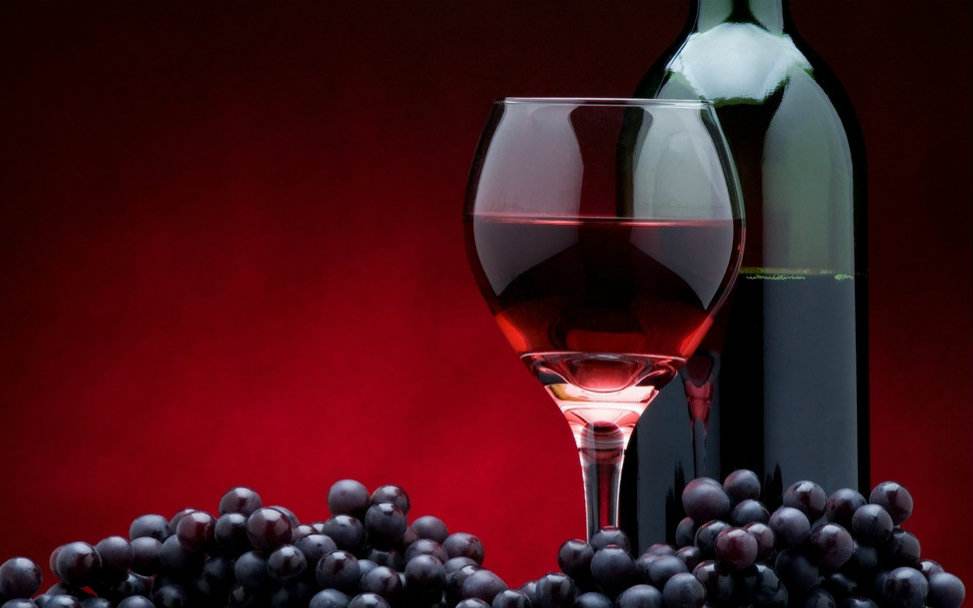 残留量不得超过0.05g/kg
问题三：如何测定二氧化硫的含量
【思考与讨论】可以选择哪些反应测定二氧化硫的含量？请说明原因（可先用SO2水溶液模拟测试）。
思路1：将二氧化硫转化为沉淀
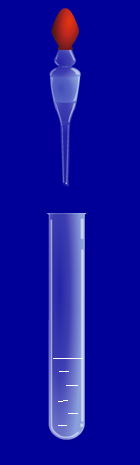 含SO2的溶液
实验
Ba(OH)2溶液
BaCl2溶液
Ba(NO3)2溶液
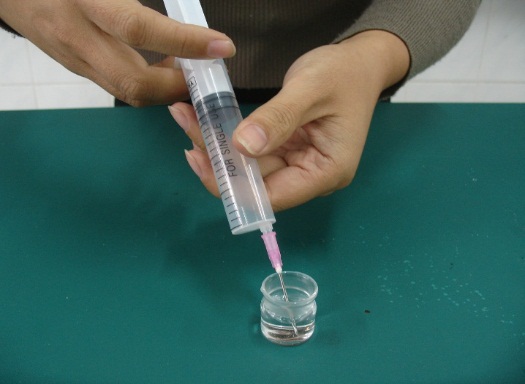 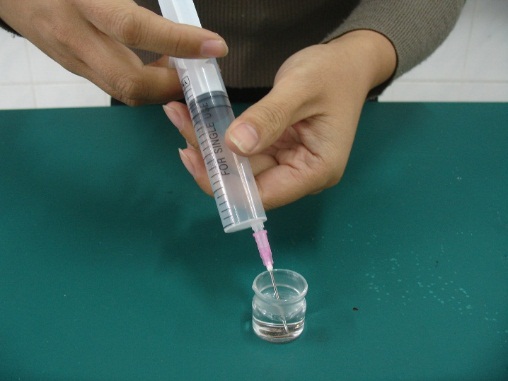 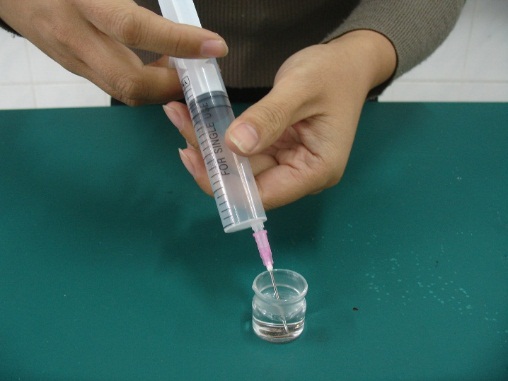 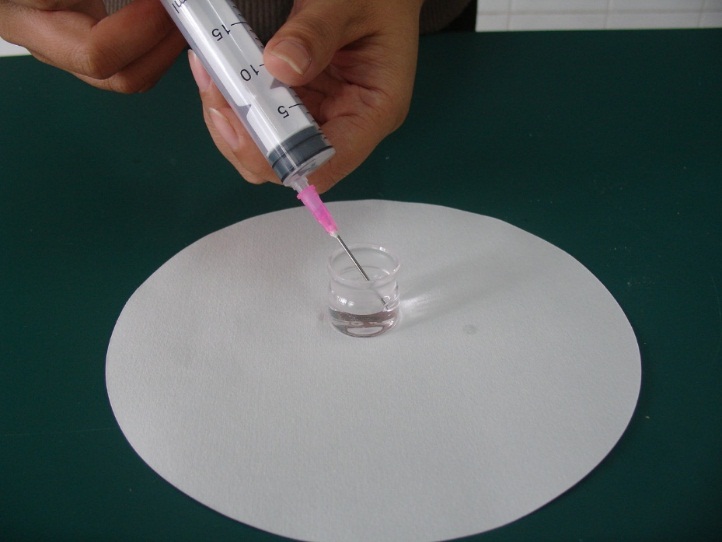 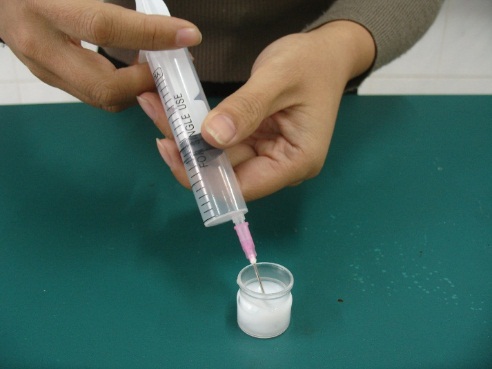 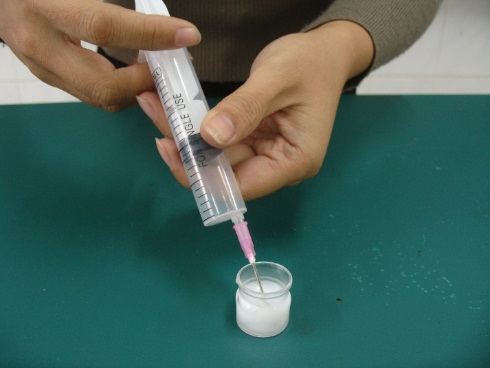 SO2 ＋Ba2+ + 2OH- = BaSO3 ↓ + H2O
2H2O + 3SO2 ＋3Ba2+ + 2NO3- = 3BaSO4↓ +2NO ↑ + 4H+
请写出实验中发生反应的化学/离子方程式（NO3-被还原为NO）
问题三：如何测定二氧化硫的含量
思路2：将二氧化硫与有色物质反应，利用褪色/显色指示反应终点
SO2溶液
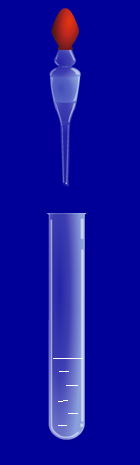 实验
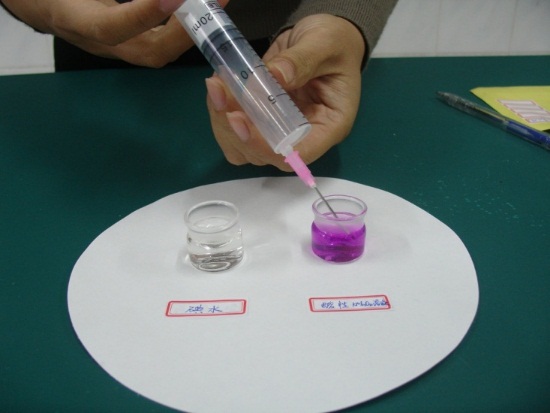 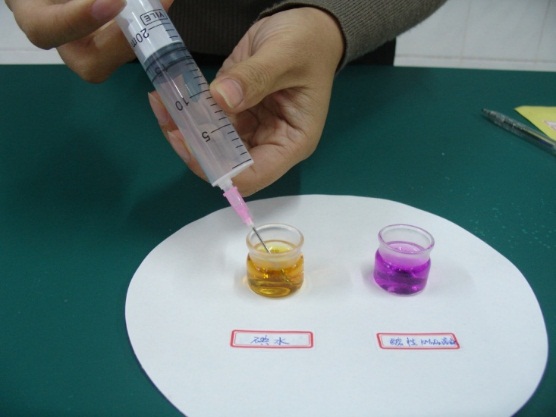 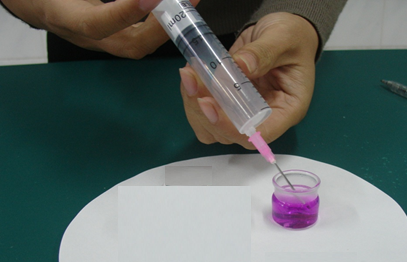 酸性
KMnO4溶液
NaOH溶液
+酚酞
碘水
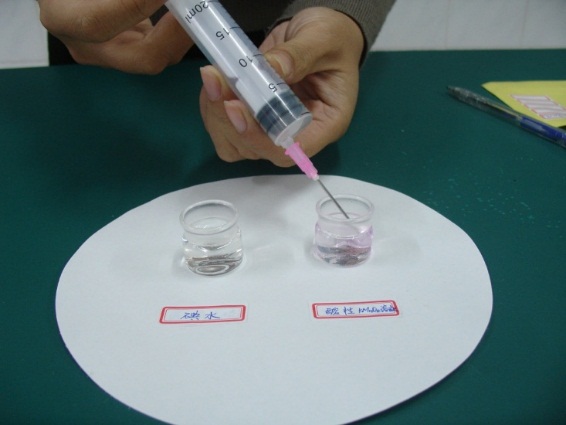 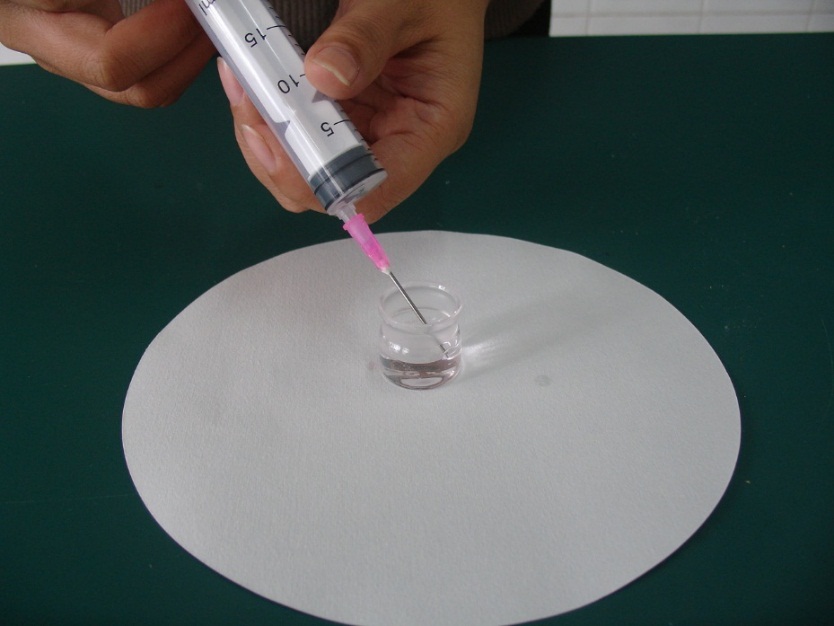 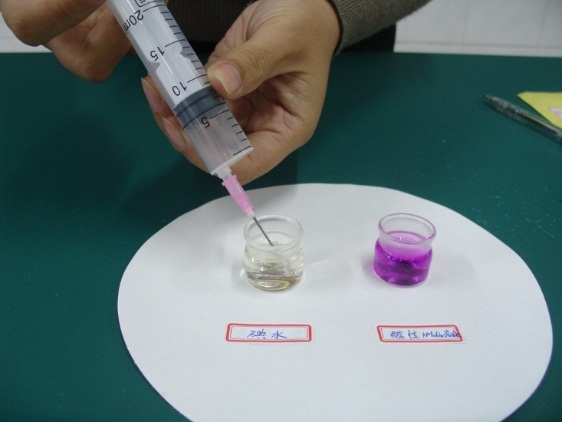 5SO2 + 2MnO4- + 2H2O = 5SO42- + 2Mn2+ + 4H+
SO2＋I2＝H2SO4＋2HI / SO2＋I2＝SO42-＋2I-+ 4H+
SO2＋NaOH＝NaHSO3 / SO2＋OH-＝HSO3-
请写出三个实验中发生反应的离子方程式/化学方程式
生活中的常用的SO2测定方法——滴定分析法
【资料1】将一种已知其准确浓度的溶液（称为标准溶液）滴加到被测物质的溶液中，直到化学反应完全时为止，记录标准溶液的体积，然后根据标准溶液的浓度和体积可以求得被测组分的含量，这种方法称为滴定分析法。
方法1：
利用I2与SO2的氧化还原反应，用碘标准溶液作滴定剂， 淀粉作指示液，测定样品中SO2的含量。
方法2：
某学习小组用如下图实验，检验葡萄酒中二氧化硫含量（一部分+4价的硫可能以H2SO3、SO32-或HSO3-的形式存在，也计入“二氧化硫含量” ）
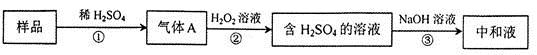 B
通N2
SO2
Q1：气体A是什么？
SO2＋H2O2 ＝H2SO4
Q2：②中发生反应的化学方程式？
二氧化硫的含量测定
价态
SO3
H2SO4
SO42-
+6
H2SO3
SO32-
+4
SO2
SO2
HSO3-
S
0
-1
FeS2
-2
H2S
Cu2S
物质分类
氧化物的水化物
盐
单质
氧化物
硫化物
氢化物
物质转化的研究方法
类别通性
氧化还原
核心元素的价态
物质的组成和性质
化学性质研究
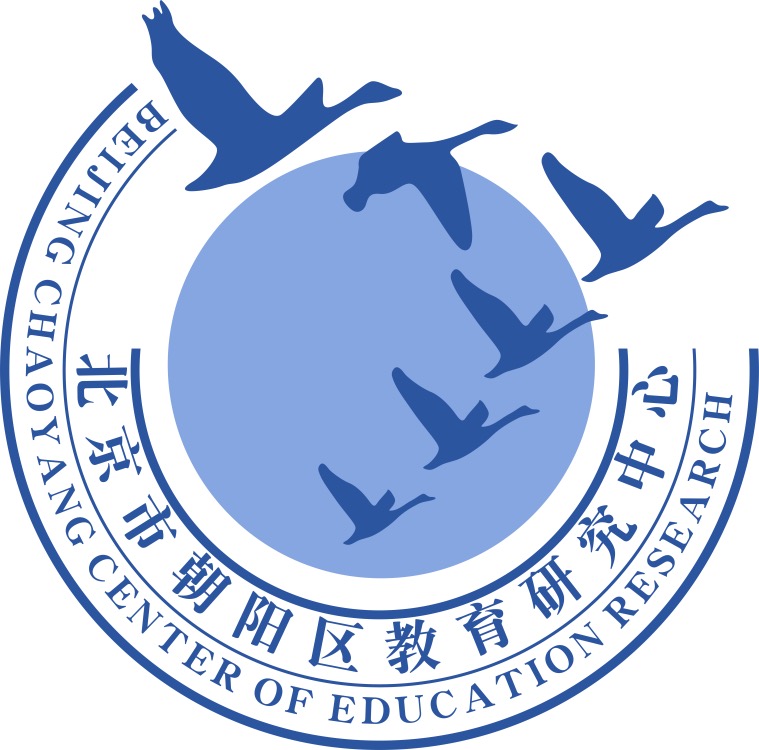 谢谢您的观看
北京市朝阳区教育研究中心  制作